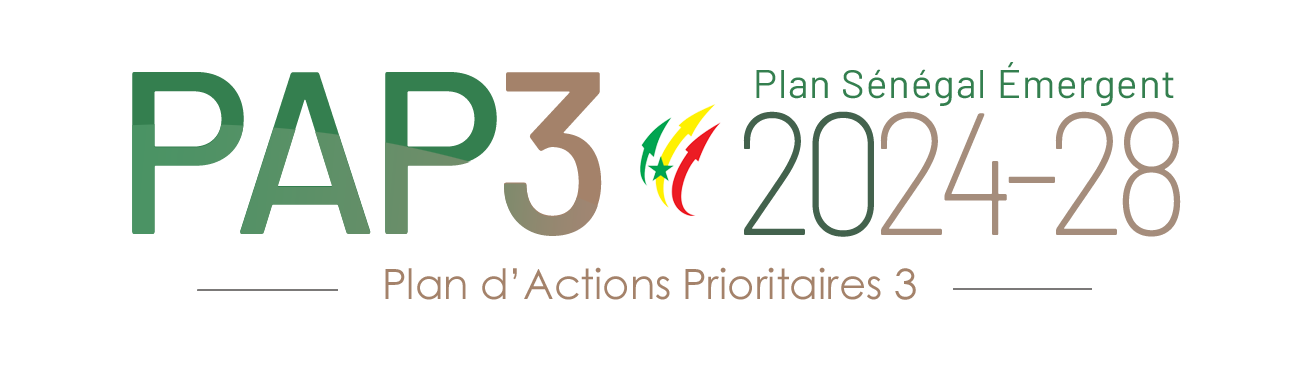 SOMMAIRE
3
1 - Rappel de la vision et de quelques chiffres clés
5
2 - Présentation du PAP 3 du PSE
6
2.1 - Objectif global et défis
8
2.2 - Cadrage macroéconomique et taille du PAP
14
2.3 - Projets, Programmes et Réformes
2
PSE : RAPPEL VISION ET AXES STRATÉGIQUES
« Un Sénégal émergent en 2035 avec une société solidaire dans un État de droit »
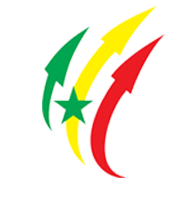 Plan Sénégal Émergent (PSE)
Créer les meilleurs conditions d’une paix sociale afin de favoriser le plein épanouissement des potentialités
Renforcer la paix, la sécurité et la stabilité
Promouvoir la bonne gouvernance et la protection des droits et libertés
Moderniser l’administration
Consolider les moteurs traditionnels de la croissance
Développer de nouveaux secteurs créateurs de richesses, d’emplois, d’inclusion sociale 
Stimuler le potentiel de développement sur l’ensemble du territoire
Assurer une amélioration significative des conditions de vie des population
Lutter de façon soutenue contre les inégalités sociales
Renforcer les services sociaux de base
Gérer de façon durable les ressources
Promouvoir un développement équilibré et durable du territoire
AXE 1 : Transformation structurelle de l’économie et croissance
AXE 2 : Capital humain, protection sociale et développement durable
AXE 3 : Gouvernance, paix et sécurité
Pour s’inscrire dans la trajectoire de l’émergence à horizon 2035, le Sénégal a adopté en 2014 le Plan Sénégal Émergent qui constitue le référentiel de sa politique économique et sociale.
3
PSE : CHIFFRES CLÉS ET IMPACTS
Un volume d’investissement significatif accompagné de réformes structurelles
PRÉSENTATION DU PSE
IMPACTS
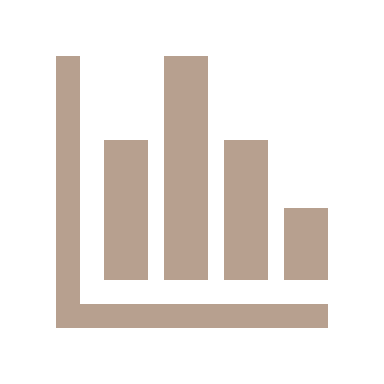 +5,3% de croissance économique entre 2014-2023
1
Vision de croissance inclusive à l’horizon 2035
+22% PIB/tête
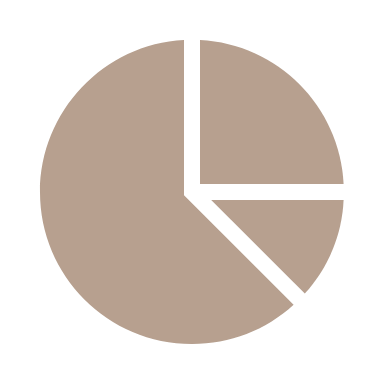 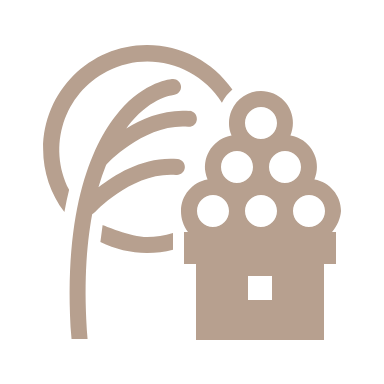 1
Économie résiliente face à la succession de crises
production céréalière
+29%
X2 exportations/tête
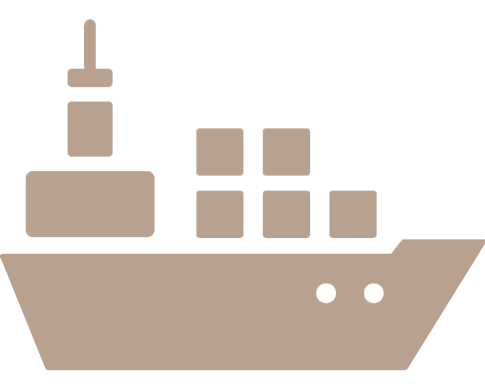 27
Projets phares moteurs de croissance
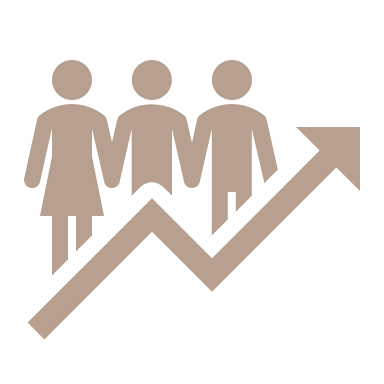 69 ans espérance de vie à la naissance (2023)
-5 points  taux de pauvreté national (37,8% EHCVM)
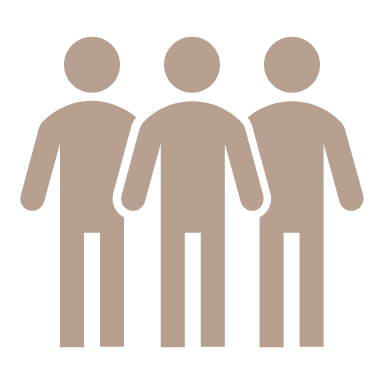 17
Réformes phares
X2
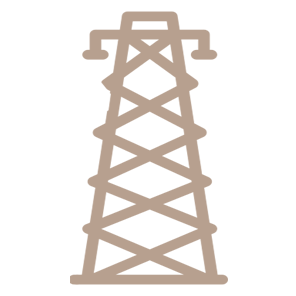 puissance installée (MW)
3327,7 Km de routes construites entre 2014 et 2022
1
Dispositif de suivi-évaluation
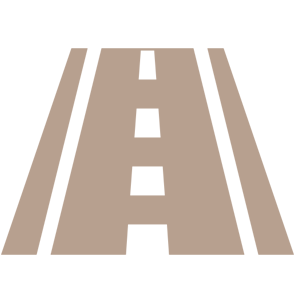 PAP 2019-2023 : TAILLE ET RÉPARTITION
TAUX DE RÉALISATION
4
SOMMAIRE
3
1 - Rappel de la vision et de quelques chiffres clés
5
2 - Présentation du PAP 3 du PSE
6
2.1 - Objectif global et défis
8
2.2 - Cadrage macroéconomique et taille du PAP
14
2.3 - Projets, Programmes et Réformes
5
PAP 2024-2028 : OBJECTIF GLOBAL ET PRINCIPAUX DÉFIS IDENTIFIÉS
OBJECTIF GLOBAL
L’objectif global de la stratégie est d’entretenir un rythme soutenu d’amélioration du bien-être de la population à travers la promotion d’une économie résiliente et porteuse d’une croissance forte, inclusive et durable.
PRINCIPAUX DÉFIS DE DÉVELOPPEMENT
Construction d’une économie compétitive, inclusive et résiliente
Développement d’un capital humain de qualité et capture du dividende démographique
Renforcement de la résilience des communautés face aux risques et catastrophes
Consolidation de la gouvernance
Promotion d’une administration publique moderne, transparente et performante
6
SOMMAIRE
3
1 - Rappel de la vision et de quelques chiffres clés
5
2 - Présentation du PAP 3 du PSE
6
2.1 - Objectif global et défis
8
2.2 - Cadrage macroéconomique et taille du PAP
14
2.3 - Projets, Programmes et Réformes
7
PERSPECTIVES MACROÉCONOMIQUES ET FISCALES 2024-2028
Des prévisions robustes dans la continuité de la dynamique initiée par le PSE
COMMENTAIRES
CROISSANCE DU PIB RÉEL (%) ATTENDUE
La mise en œuvre de la PAP 3 du PSE devrait contribuer à une croissance robuste, attendue à plus de 7,7% en moyenne sur la période 2024-2028.
Il s’appuiera sur une forte contribution du secteur privé avec un accompagnement soutenu de l’État et le renforcement de la gouvernance à tous les niveaux.
Il préparera la sortie sans heurts de la catégorie des PMA et permettra d’accélérer la convergence de notre économie vers le cercle des pays à revenu intermédiaire de la tranche supérieure. 
Dans ce cadre, le déficit budgétaire, attendu à 3,9% en 2024, devrait poursuivre une tendance à la baisse pour converger vers le plafond communautaire de 3,0% en 2028, à la faveur de la dynamique de croissance vigoureuse sur la période 2024-2028, ainsi que de l’amélioration de l’efficacité et de l’efficience des dépenses publiques.
DÉFICIT BUDGÉTAIRE (%) ATTENDU
PRESSION FISCALE (%) ATTENDUE
Source : DGPPE, 2023
8
PAP 2024-2028 : AGRÉGATS MACROÉCONOMIQUES
Une trajectoire de croissance des principaux agrégats macroéconomiques attendus d’ici à 2028
Source : DGPPE, 2023
9
PAP 2024-2028 : SCÉNARIO PORTÉ MAJORITAIREMENT PAR LE SECTEUR PRIVÉ
Le coût global du PAP 2024-2028 s’élève à 27 182 Mds FCFA
PAP 2024-2028
RÉPARTITION DU COÛT GLOBAL PAR AXE
PAP 2024 - 2028
Besoin de financement du PAP 3
27 182 Mds de FCFA
49,2%
50,8%
PUBLIC
13 359 Mds de FCFA
PRIVÉ
13 823 Mds de FCFA
GAP DE FINANCEMENT PUBLIC
2 880 Mds FCFA
FINANCEMENT PRIVÉ DU PAP3 : 
Road shows
Fonds de Préparation de Projets
Fonds de Développement des Projets
Optimisation des ressources publiques (espaces budgétaires et effet de levier, etc.)
Source : DGPPE, 2023
10
PAP 2024-2028 : RÉPARTITION DES COÛTS PAR AXE ET PAR SECTEUR
RÉPARTITION DU COÛT GLOBAL PAR SECTEUR
Source : DGPPE, 2023
11
SOMMAIRE
3
1 - Rappel de la vision et de quelques chiffres clés
5
2 - Présentation du PAP 3 du PSE
6
2.1 - Objectif global et défis
8
2.2 - Cadrage macroéconomique et taille du PAP
14
2.3 - Projets, Programmes et Réformes
12
PAP 2024-2028 : PROJETS ET PROGRAMMES (1/3)
EAU ET ASSAINISSEMENT
Projet Fonds Bleu
Projet de construction d'un canal (200km) de transfert d'eau du Lac de Guiers vers des unités de traitement d'eau potable dans le triangle Dakar-Thiès-Mbour
Projets de dessalement de l’eau de mer (Mamelles et grande côte)
Projet d’approvisionnement de Touba en eau potable
Projet d’assainissement des centres urbains
Projet de lutte contre les inondations
Projet d’assainissement des villes religieuses
Projet RGS
Programme national d’éclairage public par voie solaire
Projet d’électrification de 300 localités par des mini centrales solaires
Projet d’interconnexion entre le Sénégal et la Mauritanie
Projet d’alimentation électrique de la ville de Dakar (liaison 225 Kv Kounoune-Patte d’oie 30 Km et Kaolack-Mbour
Projet Second Compact MCA Sénégal/Energie
Projet d’appui à l’accès à l’électricité (PAMACEL)
Projet de construction de la ligne 225 Kv Kolda-Tamba-Ziguinchor
INFRASTRUCTURES ET SERVICES ÉNERGÉTIQUES
HYDRAULIQUE RURALE ET AGRICOLE
INFRASTRUCTURES ET SERVICES DE TRANSPORTS ROUTIERS
INDUSTRIE
Programme spécial des cités religieuses
Programme « Zéro déchet »
Programme d’accélération de l’offre en habitat social
PREFERLO
Projets de mobilisation des ressources en eaux du bassin versant de Nanija Bolong et de Baobolong
PROMOREN
Programme spécial de désenclavement
Projet de construction de l’autoroute Dakar-Tivaouane-St-Louis
Projet de création de cinq (5) Agropoles
Projet d'une unité de production d'ammoniac et d'urée
SAR 2.0
URBANISME ET HABITAT
13
PAP 2024-2028 : PROJETS ET PROGRAMMES (2/3)
AGRICULTURE
SANTÉ ET NUTRITION
Projet de construction des université Souleymane Niang de Matam et de Sénégal oriental à Tamba
Projet de construction des classes préparatoires aux Grandes Ecoles
Projet de construction de la Cité du savoir
Projet de construction de la bibliothèque nationale du Sénégal
Projet de construction d’amphithéâtres préfabriqués
Programme de santé maternelle et infantile/SR
Projet d’autonomisation des hôpitaux en oxygène
Projet d’appui au centre de transfusion sanguine
Projet « Investir dans les premières années pour le développement humain au Sénégal (PIPADHS) Phase 2
 Projet d’unités de production de vaccins/Pasteur
Projet Sénégal Hub médical régional
Projet d’aménagement de 25 400 Ha
Projet de mécanisation agricole
Projet de reconstitution du capital semencier horticulture
Projet de valorisation des eaux pour le développement des chaines de valeur (PROVAL-CV)
Projet corridors céréaliers
Projet d’aménagement des fermes intégrées valorisant les énergies renouvelables et le développement des filières horticoles
Projet de production de riz dans la vallée du fleuve
ÉDUCATION ET FORMATION
DÉVELOPPEMENT COMMUNAUTAIRE
JUSTICE
PUMA
PUDC
PACASEN-RURAL
PROMOVILLES
Projet d’acquisition de bracelets électroniques
Projet de modernisation des infrastructures judiciaires
Projet d’informatisation du casier judiciaire
14
PAP 2024-2028 : PROJETS ET PROGRAMMES (3/3)
BATAILLES CLÉS
Dont  22 projets phares…
PROJETS PHARES
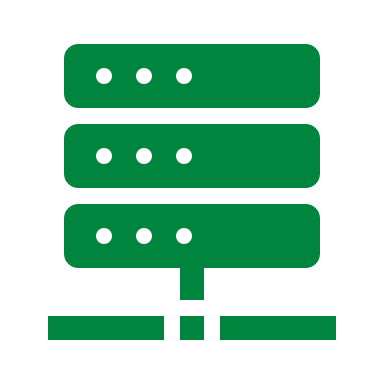 BATAILLES CLÉS
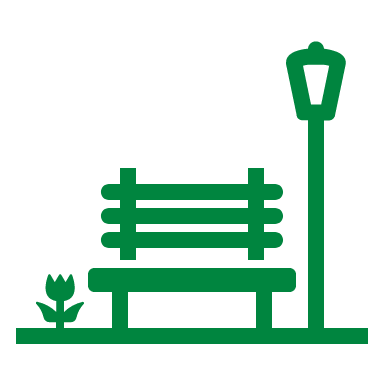 PROJETS PHARES
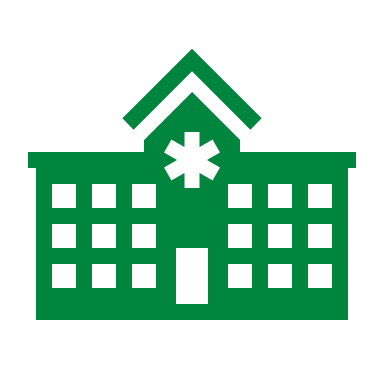 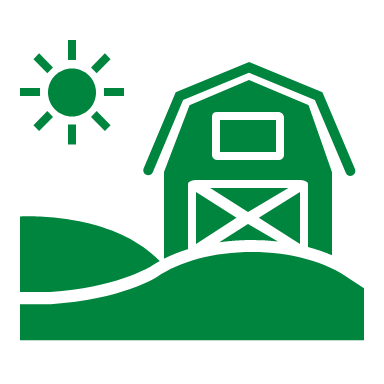 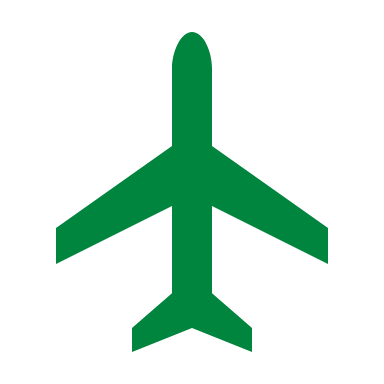 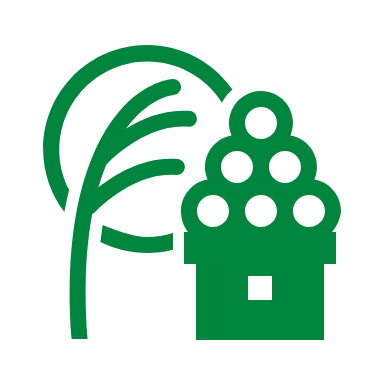 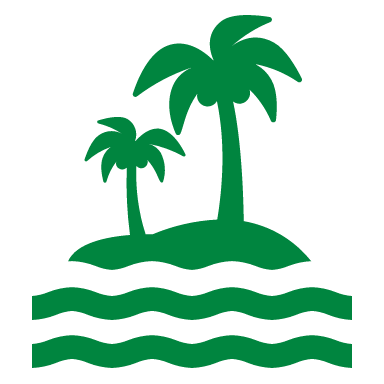 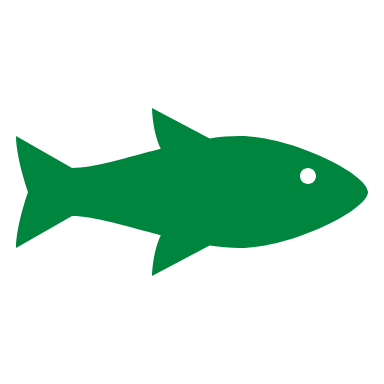 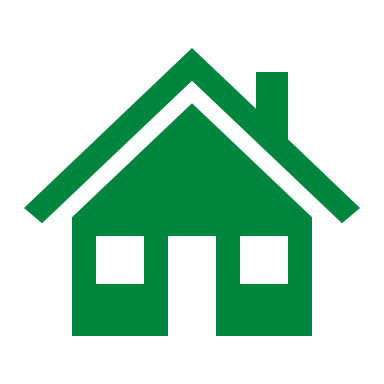 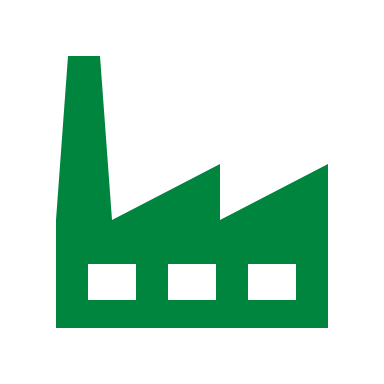 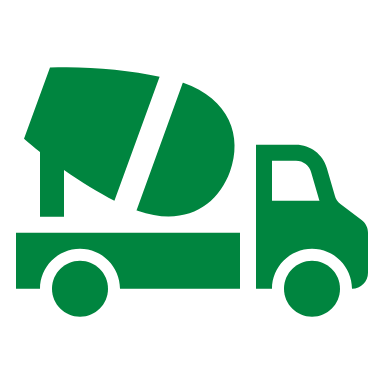 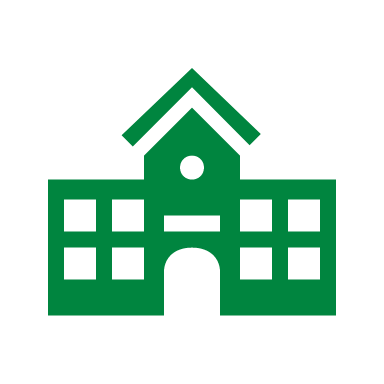 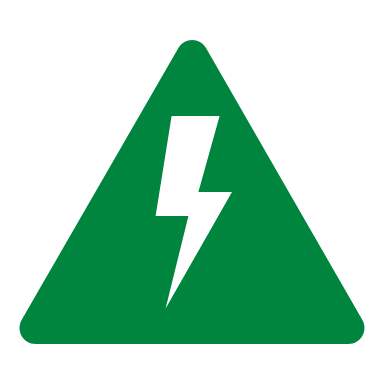 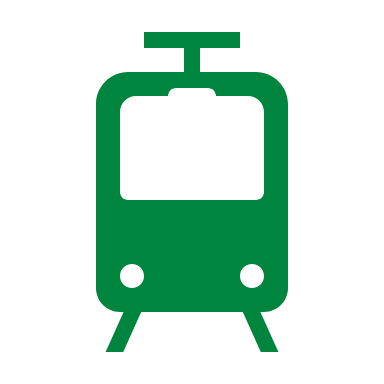 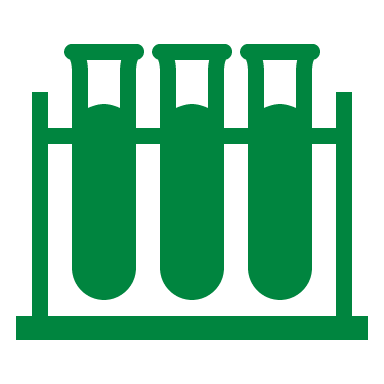 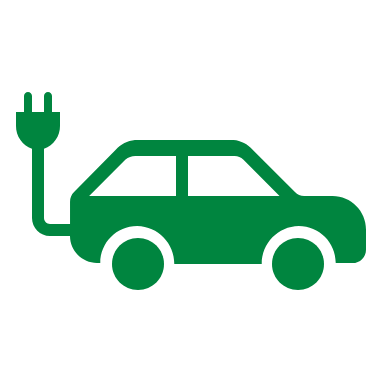 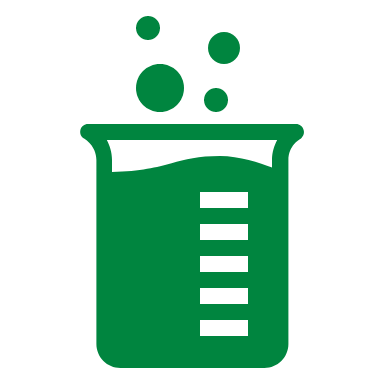 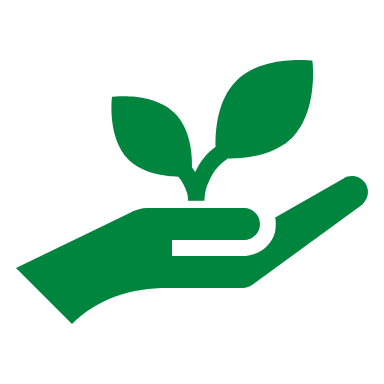 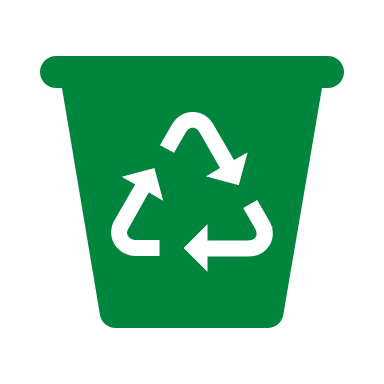 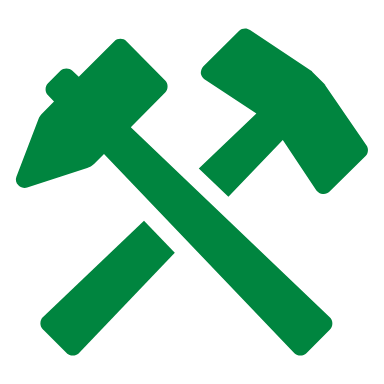 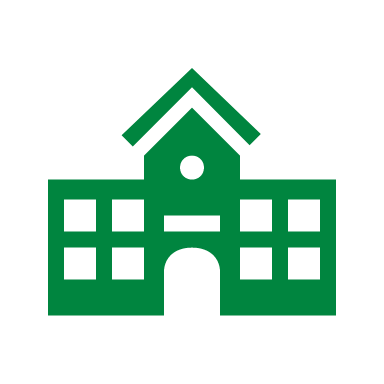 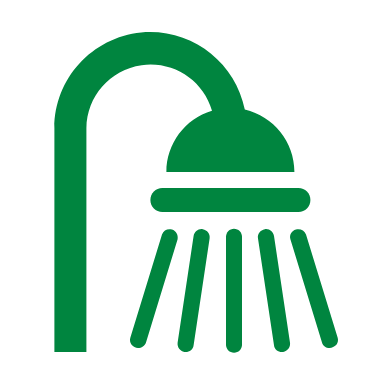 15
PAP 2024-2028 : RÉFORMES (1/2)
Code des investissements
Instauration d’un dialogue public-privé fécond et dynamique
Simplification et la digitalisation des procédures administratives
Stratégie de développement du secteur privé
Révision et la mise à jour de textes législatifs et règlementaires existants permettant de renforcer l’implication du secteur privé (Partenariat public privé) dans le secteur de la santé
Finalisation des réformes institutionnelles des différentes entités de la chaine d’approvisionnement publique
Elargissement du réseau des bureaux du registre foncier pour l’enregistrement des droits d’utilisation
Rénovation du cadre juridique pour valider l’évolution du « droit coutumier » vers des « droits réels et codifiés »
Sécurisation de zones foncières pour les logements sociaux et les agropoles
Amélioration du contrôle de l'application des règles de concurrence dans le secteur industriel 
Révision du cadre juridique régissant la production pharmaceutique
Mise en place de mesures de réglementation du marché
SOUVERAINETÉ ALIMENTAIRE
SECTEUR PRIVÉ
SANTÉ ET NUTRITION
FONCIER
INDUSTRIE
Titrisation des stocks de produits stratégiques tels que le riz
Adoption et de l’application du code de la Santé animale et de la Santé publique vétérinaire
Mise en place des mesures d’incitation, notamment fiscales, pour booster la  production laitière (réforme de la TVA)
Code aquaculture
SECTEUR FINANCIER
Promotion de l'utilisation du crédit-bail et de capital risque
Fonds de Préparation des Projets
Fonds de Développement des Projets
Titrisation des stocks de produits stratégiques et création d’un marché secondaire avec un organisme public jouant le rôle d’acheteur en dernier ressort
Dakar Financial City
Refinancement des SFD
Promotion des instruments de financements innovants
Définition d’un cadre de cohérence pour un fonctionnement optimal des structures étatiques dédiées au financement des PME/PMI
16
PAP 2024-2028 : RÉFORMES (2/2)
Dont  13 réformes phares…
FINANCEMENT DE L’ÉCONOMIE
ENVIRONNEMENT DES AFFAIRES
CAPITAL HUMAIN
DÉVELOPPEMENT TERRITORIAL
1
6
ALIGNEMENT DE L’ENSEIGNEMENT SUPÉRIEUR AVEC LES BESOINS DE L’ÉCONOMIE
PLAN NATIONAL INTÉGRÉ DE DÉVELOPPEMENT D’INFRASTRUCTURES
10
ACCÈS DES TPME ET PME AU CRÉDIT ET AU FINANCEMENT
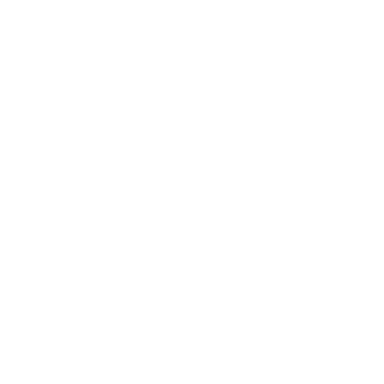 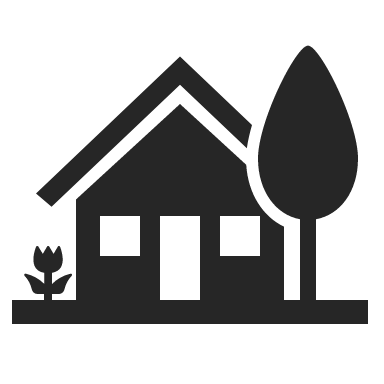 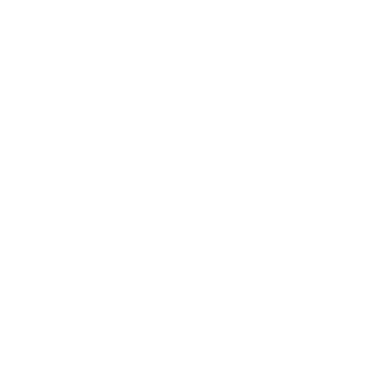 2
7
DÉVELOPPEMENT ACCÉLÉRÉ DES FORMATIONS TECHNIQUES ET PROFESSIONNELLES
GÉNÉRALISATION DU CONTENU LOCAL DANS TOUS LES SECTEURS DE L'ÉCONOMIE
11
INCLUSION FINANCIÈRE (BANCARISATION DES 
BAS REVENUS)
12
STRATÉGIE DE MOBILISATION DE L’ÉPARGNE NATIONALE
RENFORCEMENT DES CAPACITÉS DE L’ETAT
13
DÉVELOPPEMENT, ENCADREMENT ET RÉGULATION DES ACTIVITÉS IMMOBILIÈRES
8
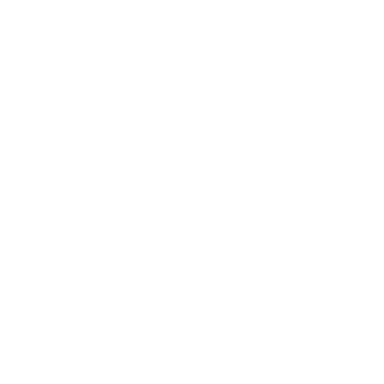 3
MODERNISATION DU SERVICE PUBLIC
REDRESSEMENT DES CLASSEMENTS D’ATTRACTIVITÉ
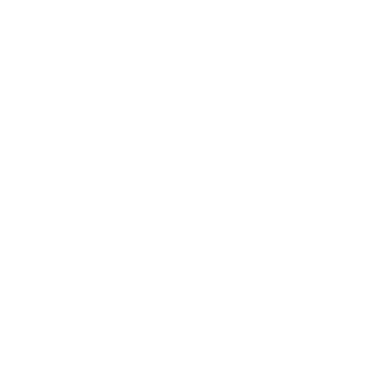 4
MISE EN PLACE UN ÉCOSYSTÈME FAVORABLE À L'INVESTISSEMENT PRIVÉ/ZES
PROMOTION DE L’INTELLIGENCE ARTIFICIELLE
5
9
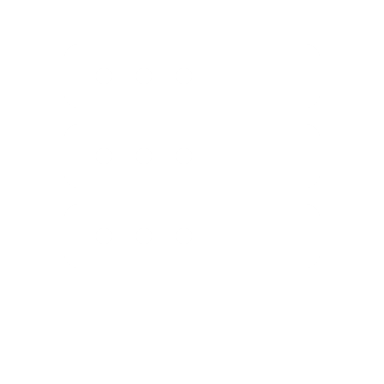 MISE À DISPOSITION ACCÉLÉRÉE DU FONCIER
MISE EN PLACE UN SYSTÈME DE COLLECTE DE DONNÉES FIABLES
17
Merci de votre attention
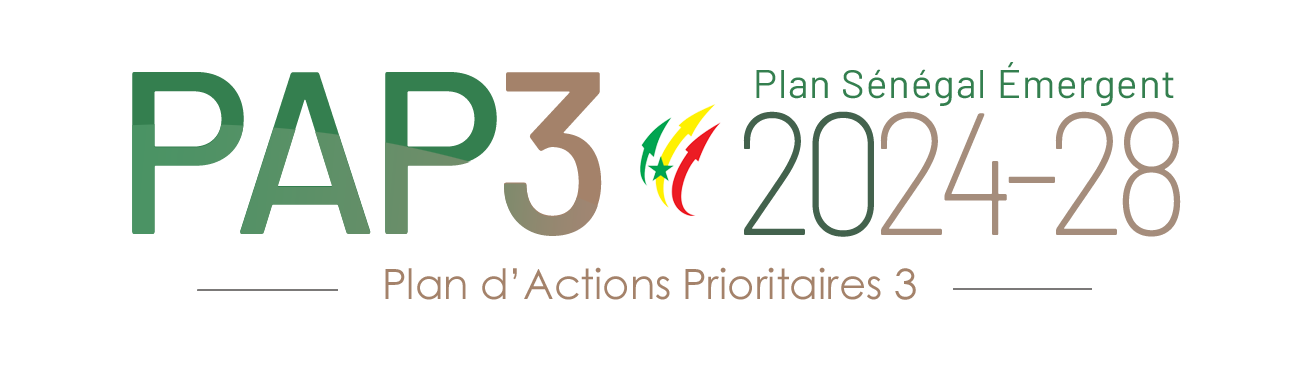